Warsztaty ,,Fascynujący świat pszczół”Gwiazdki i Rybki26.09.2018
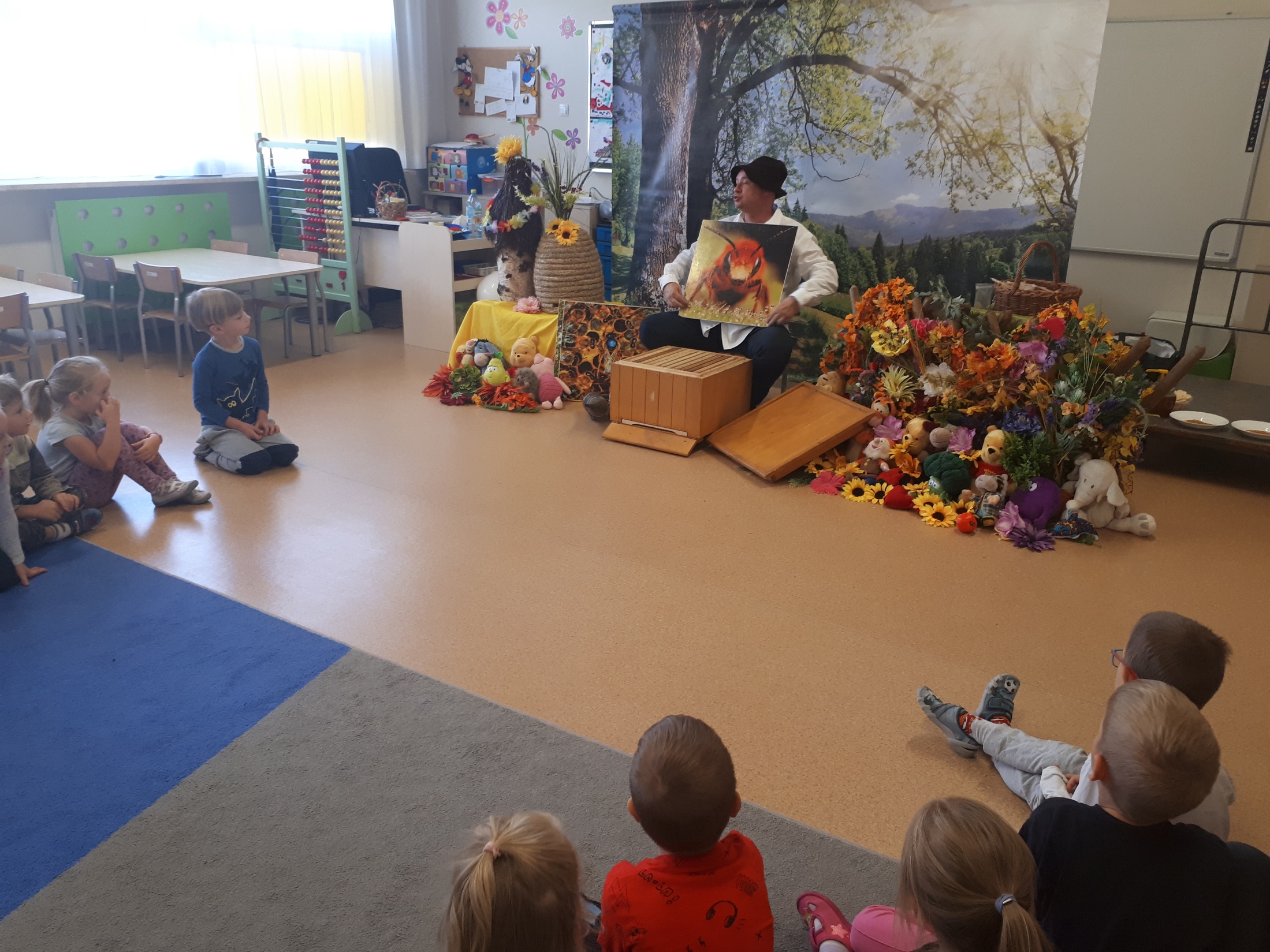 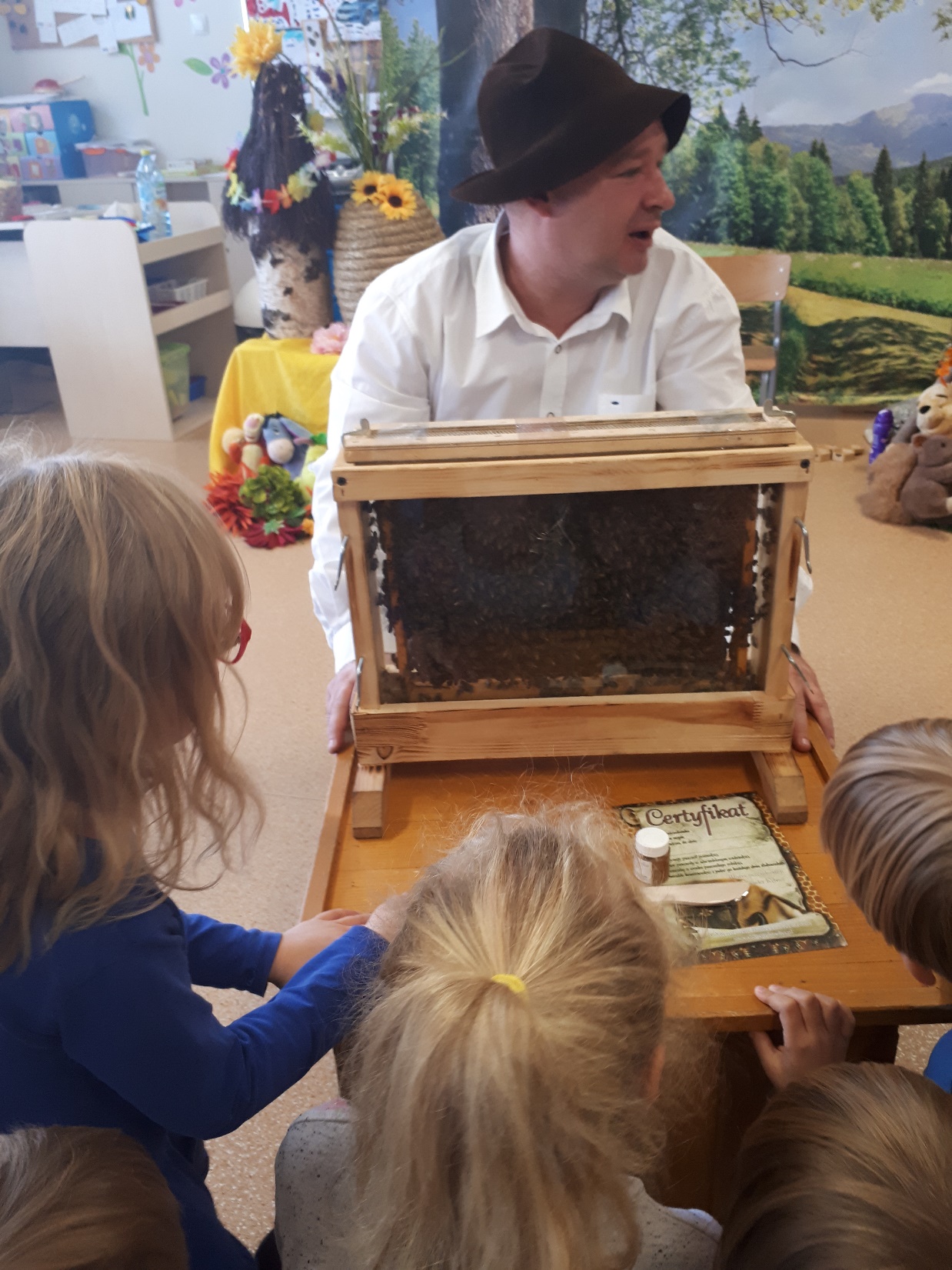 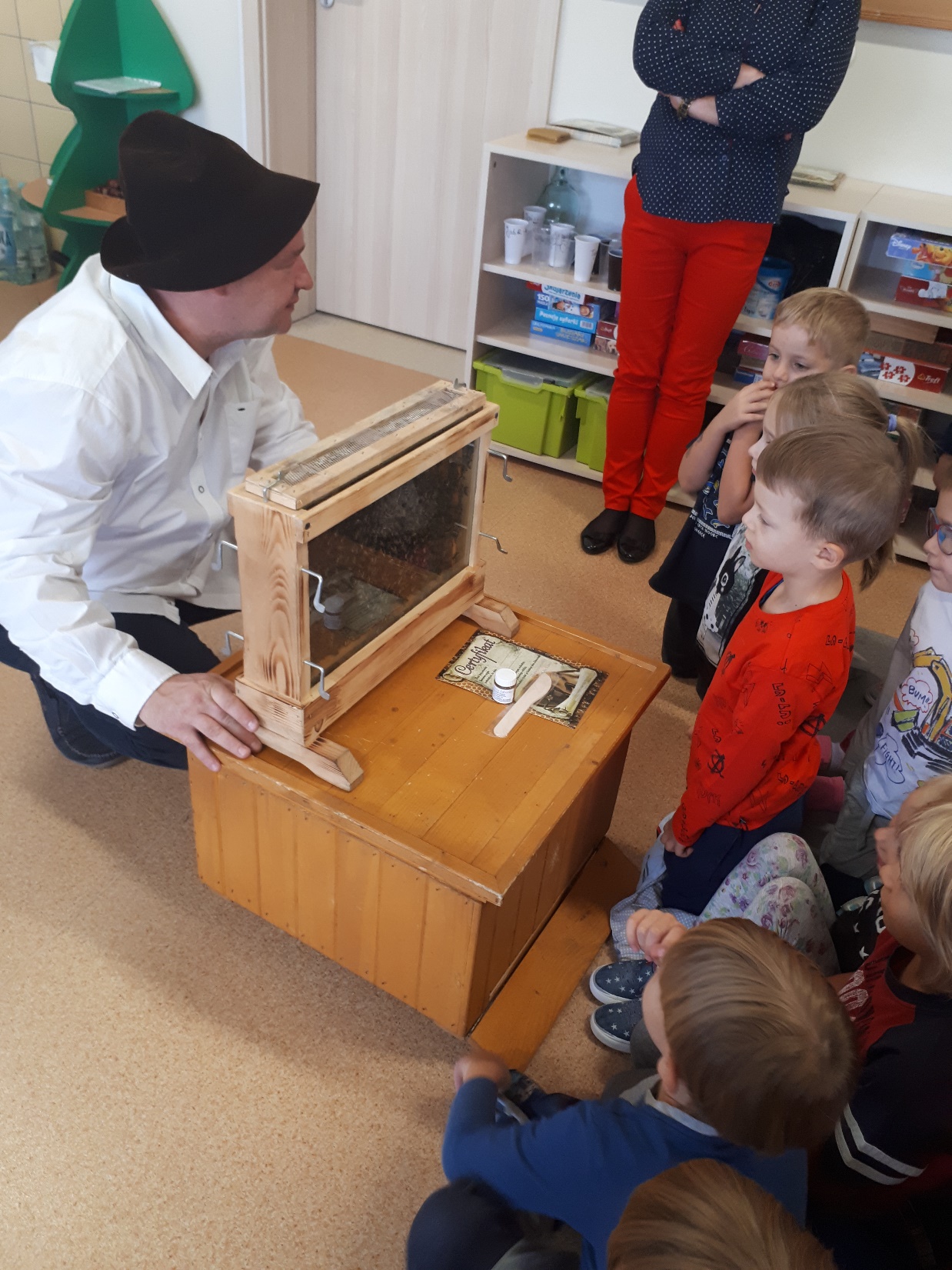 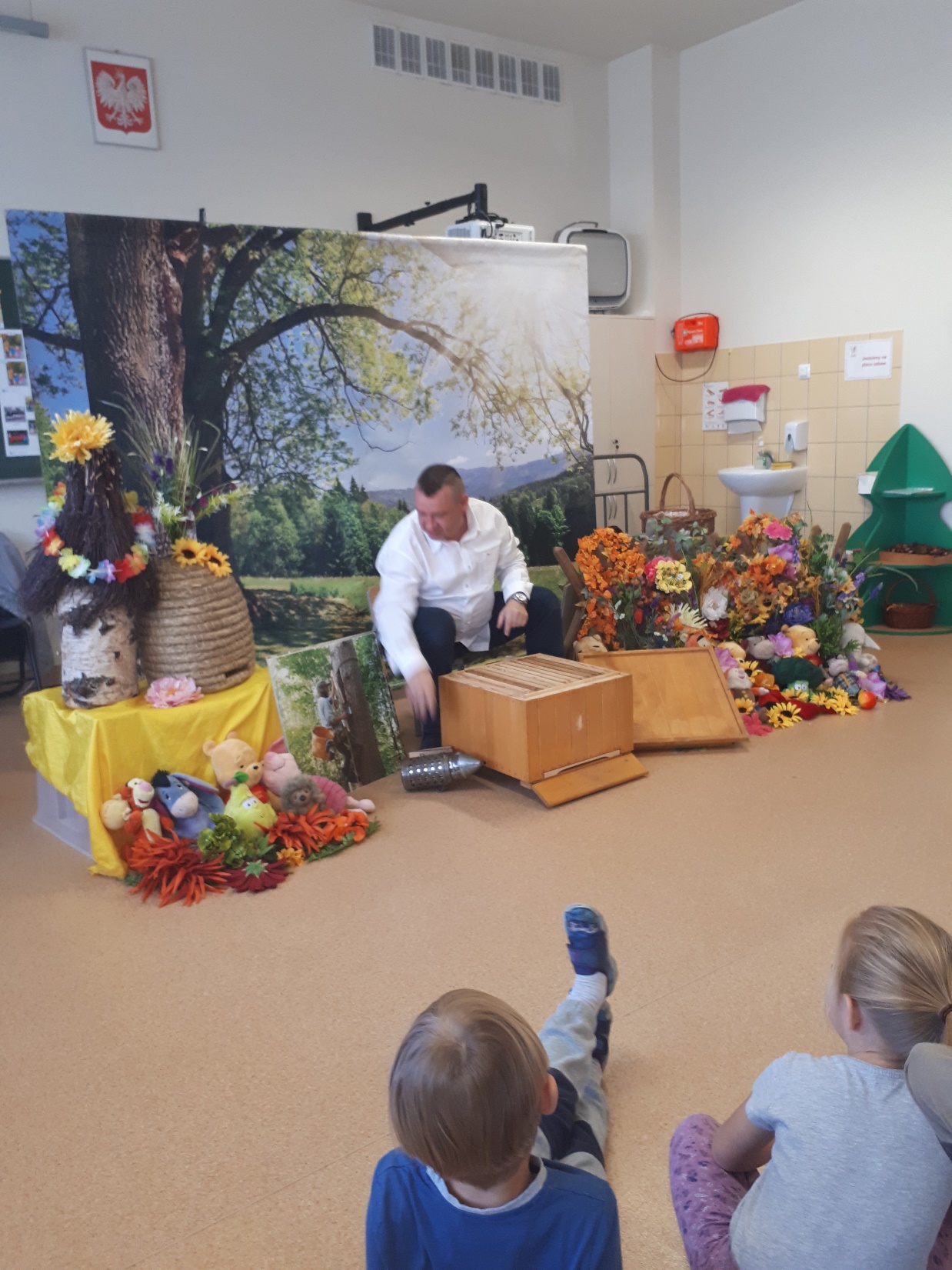 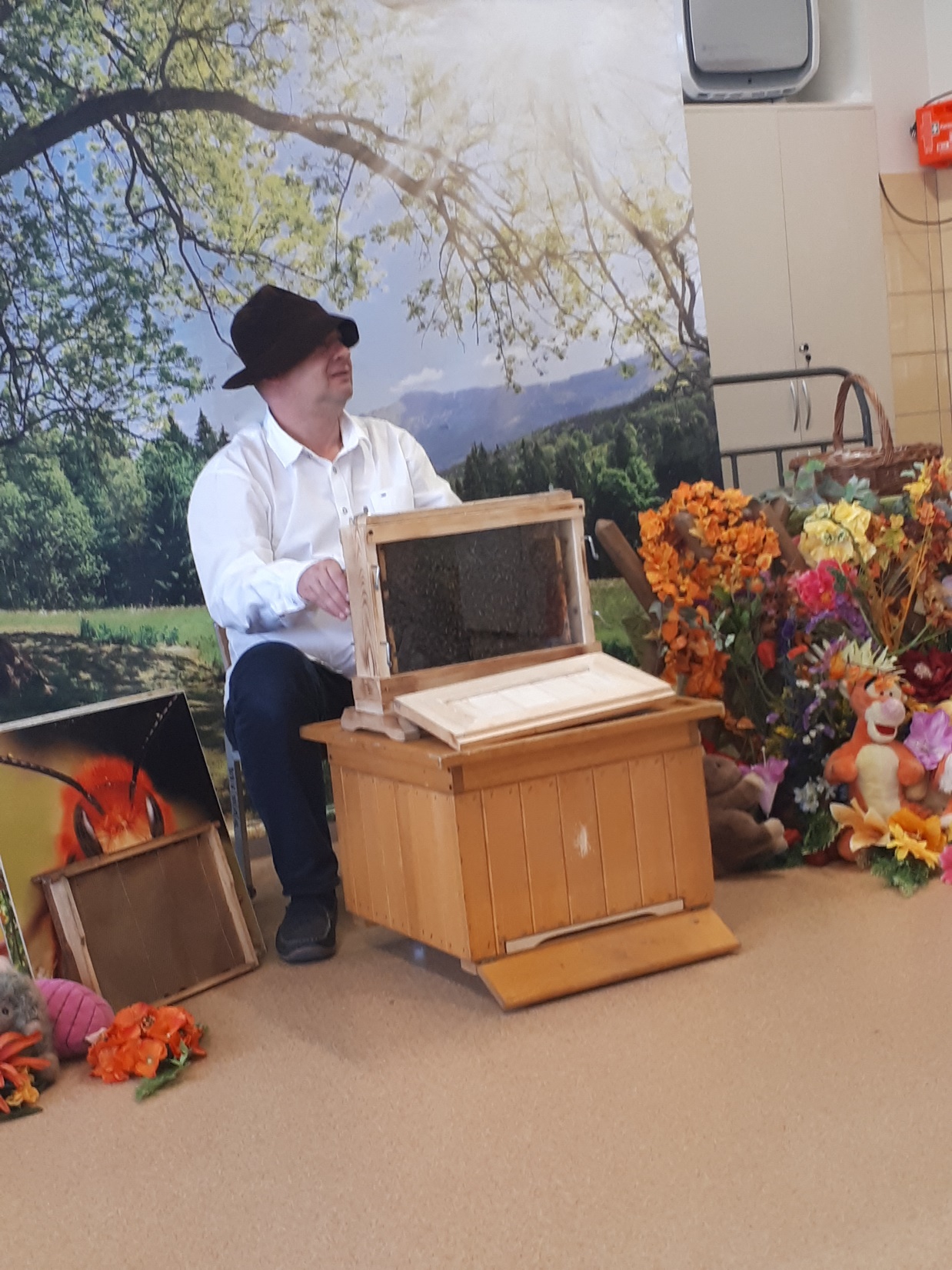 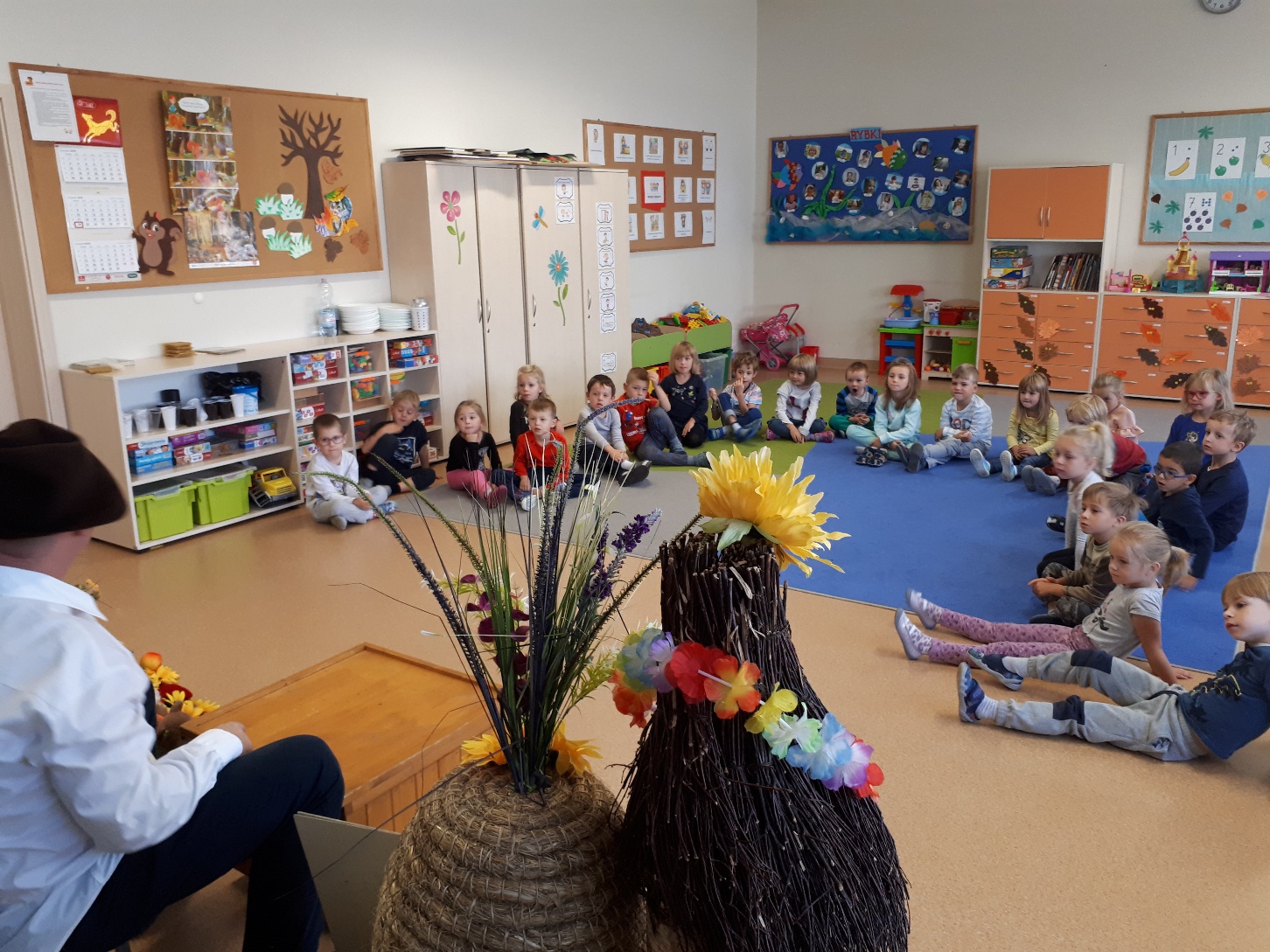 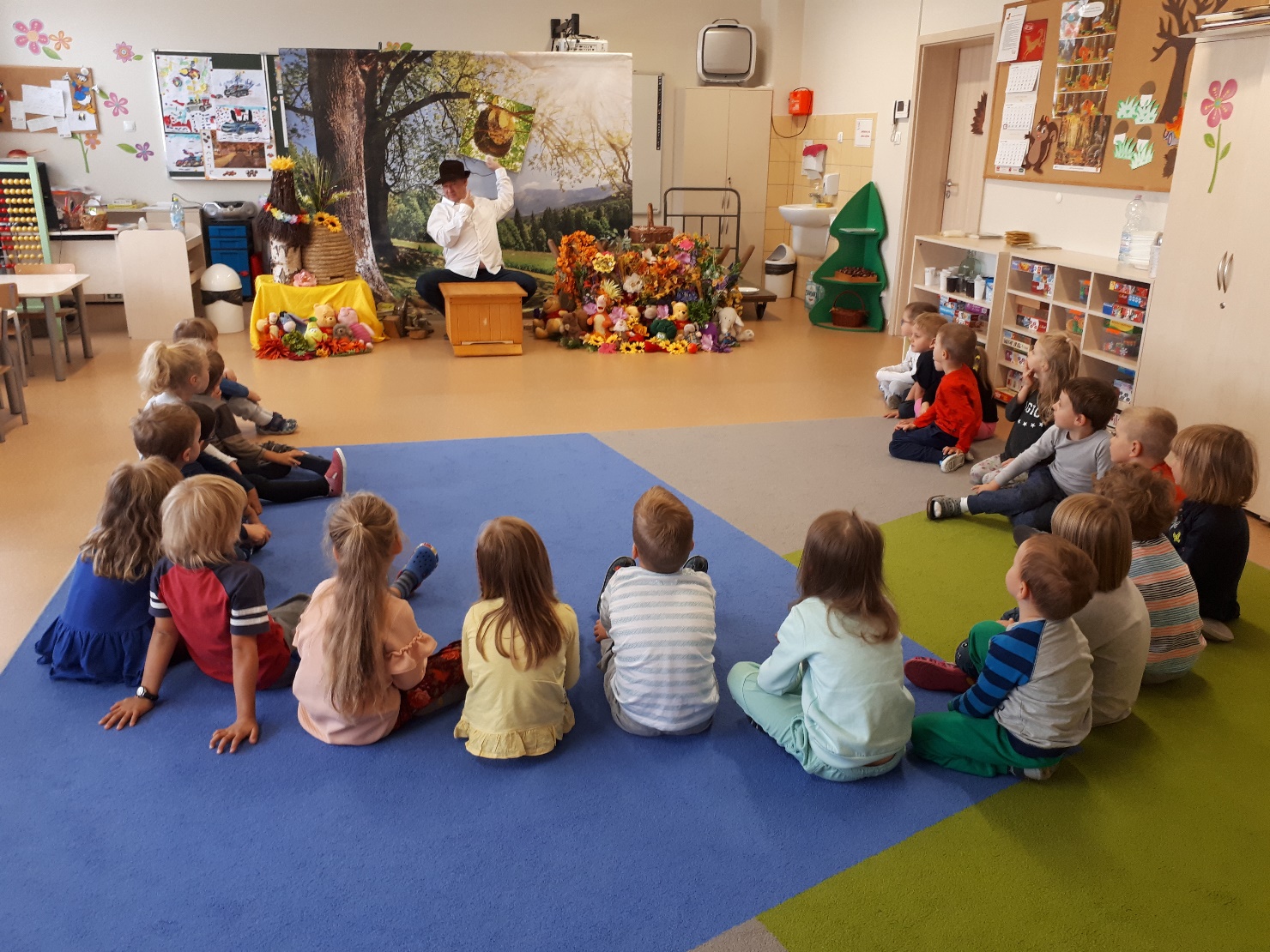 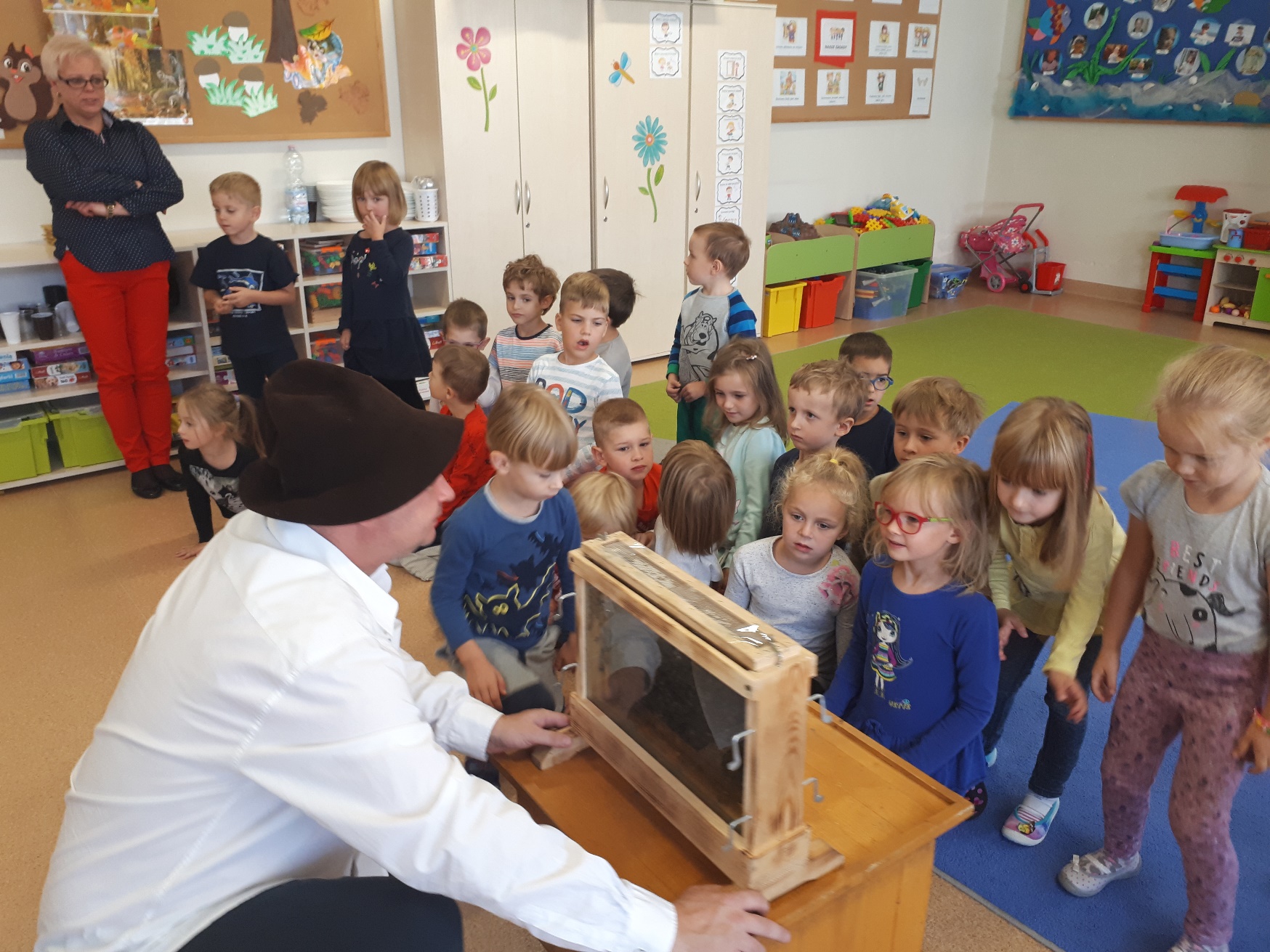 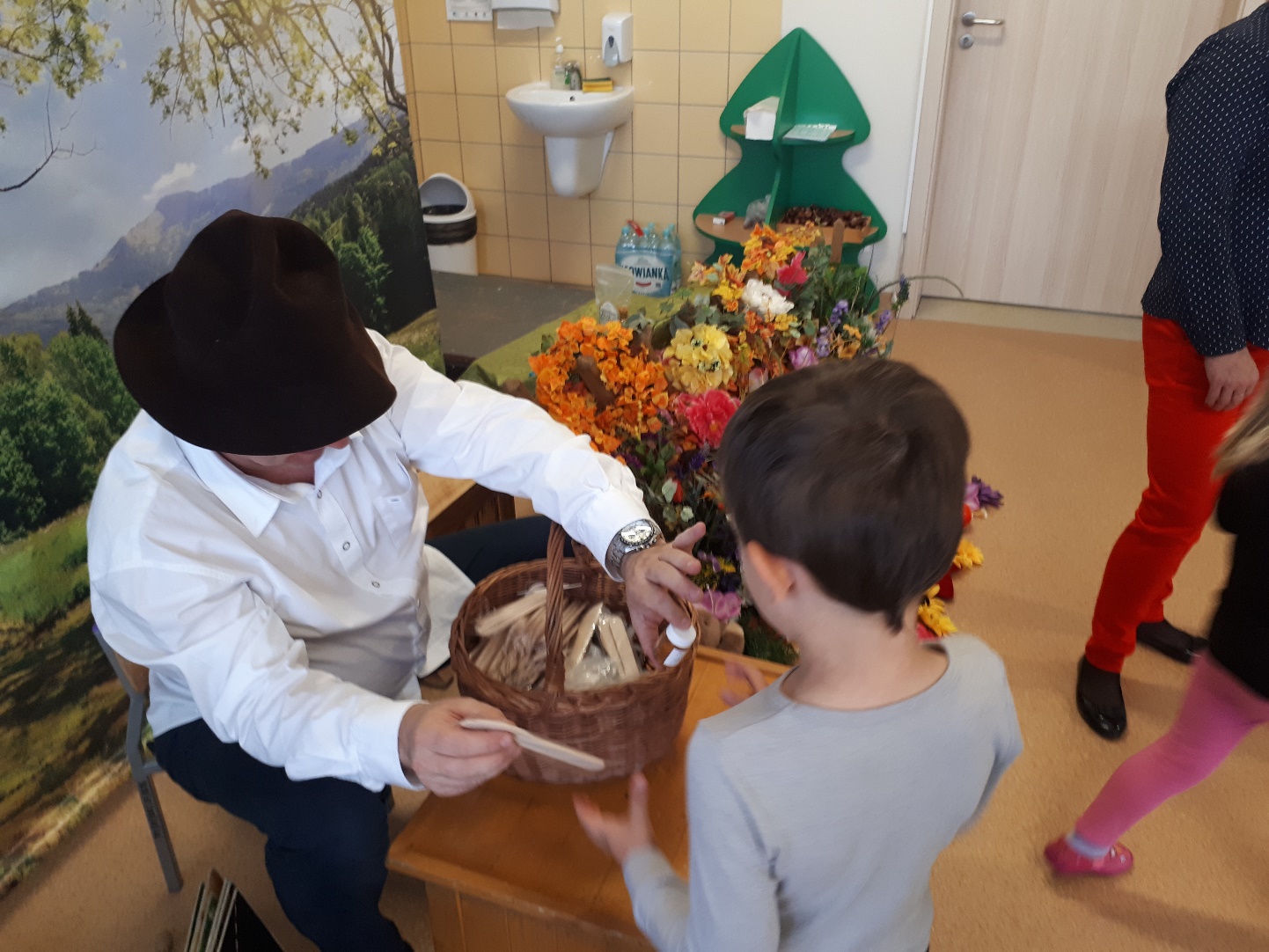 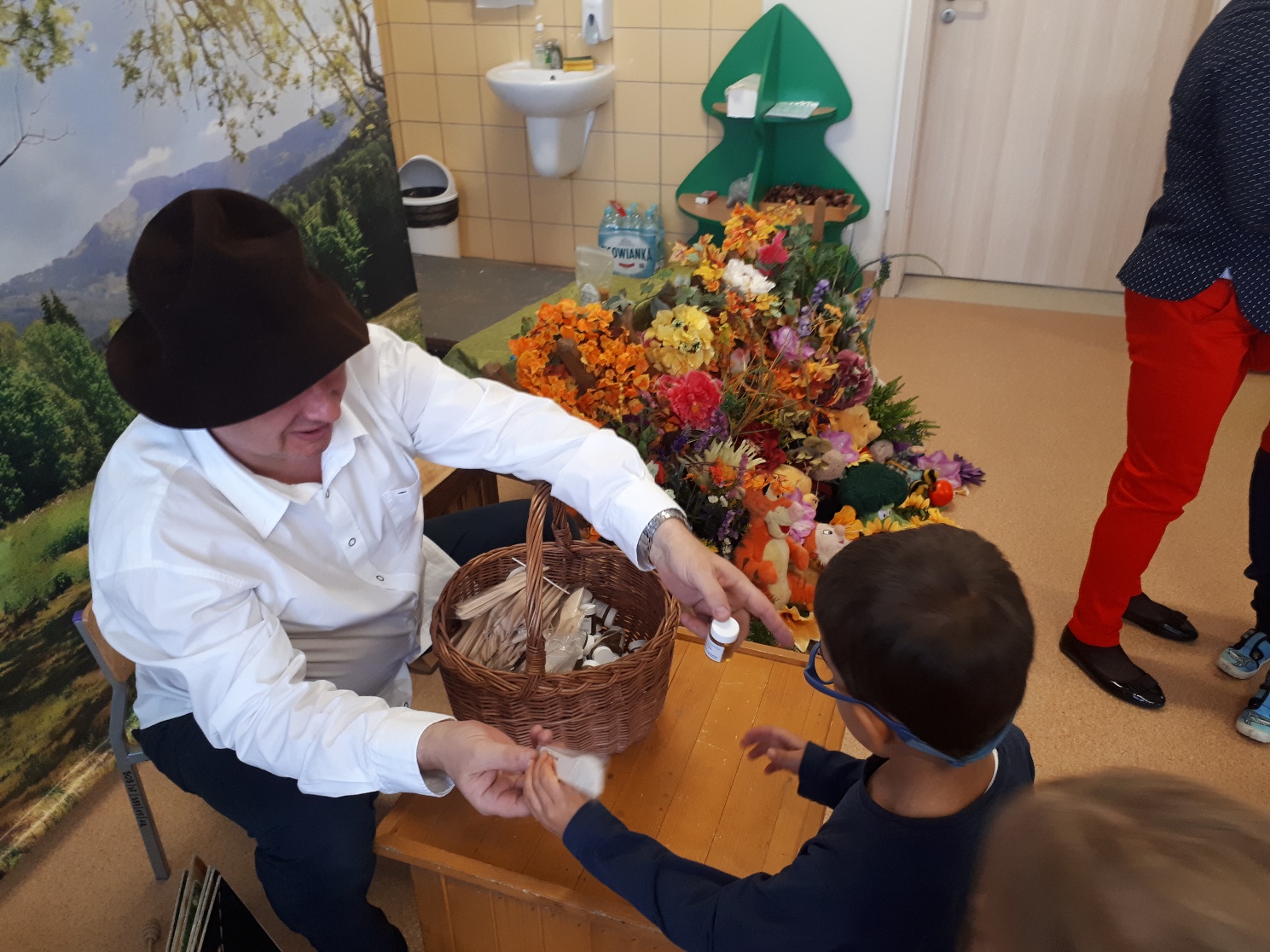 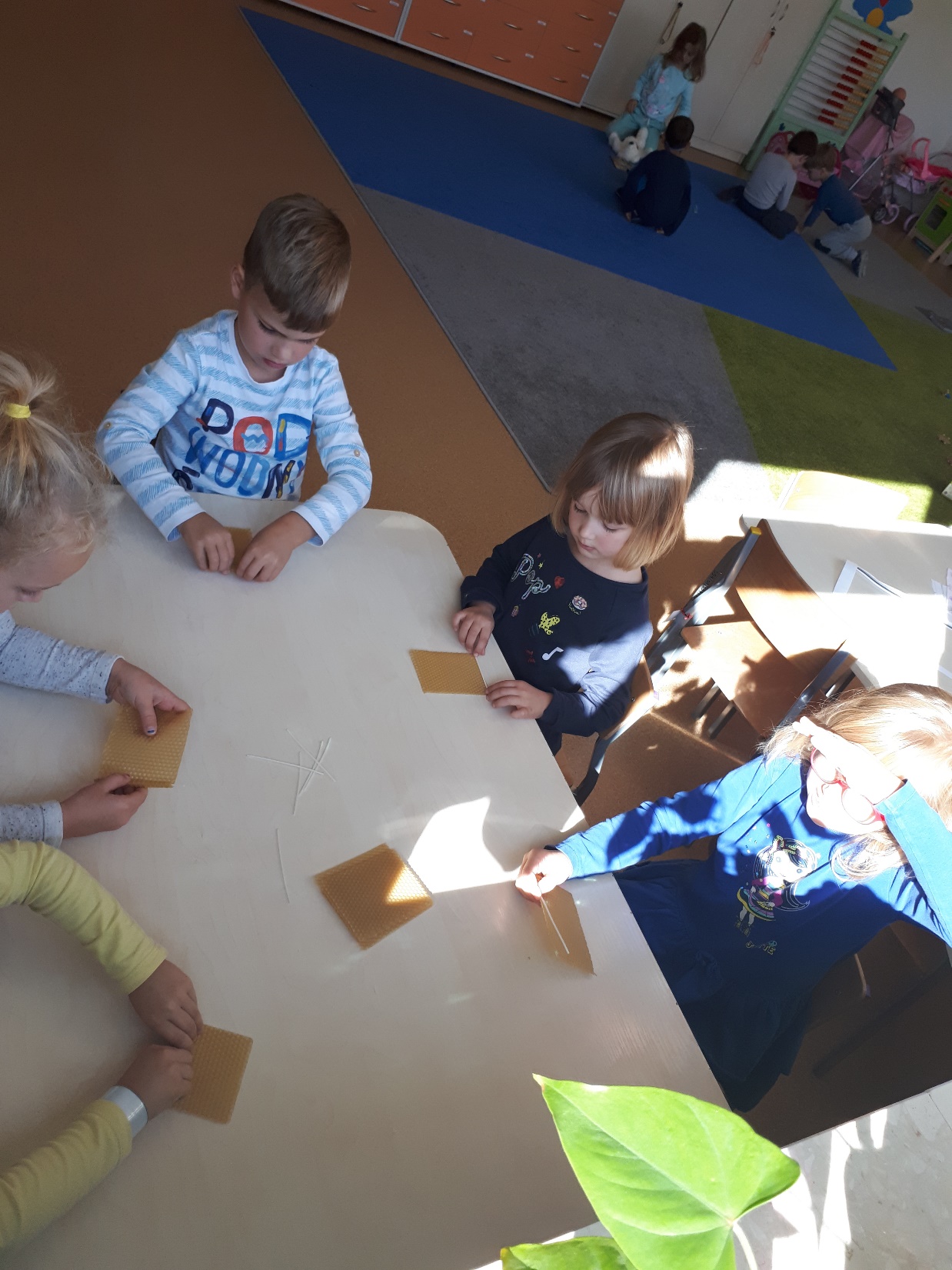 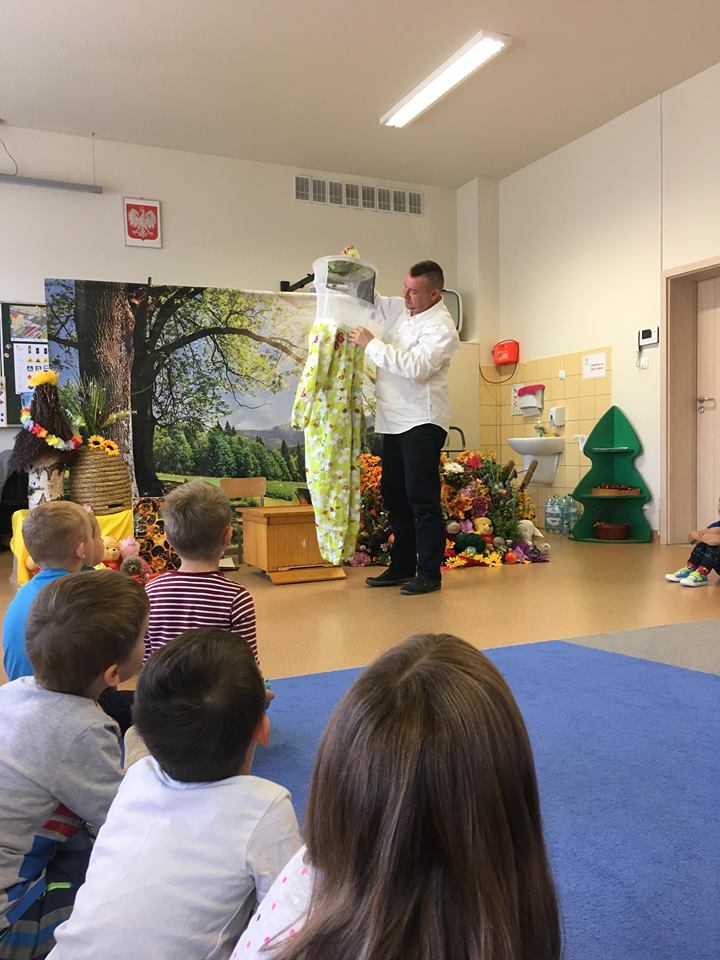 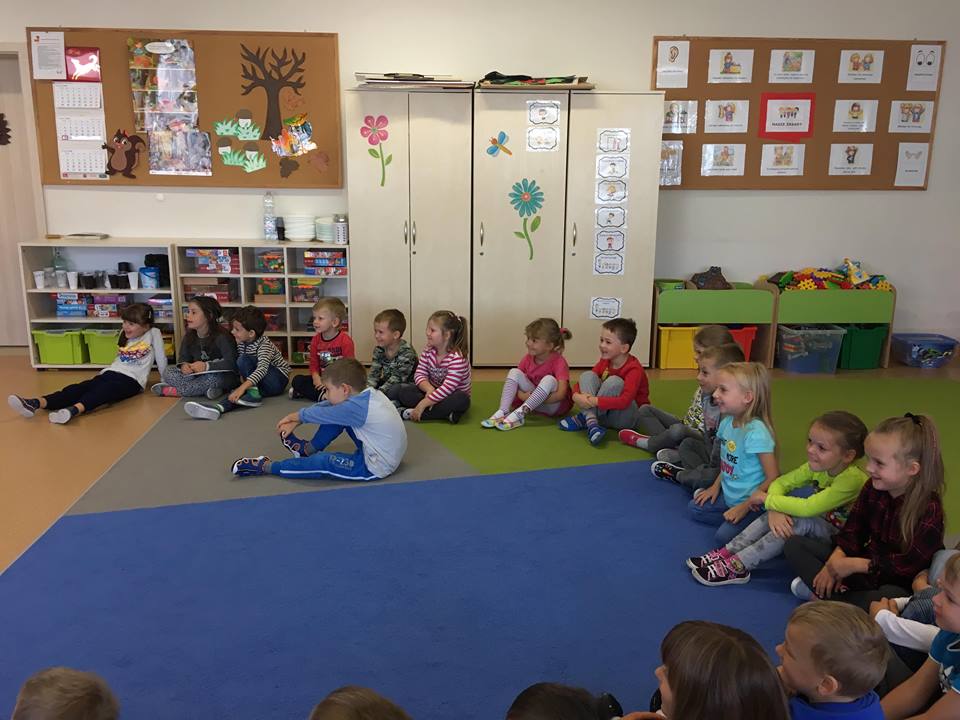 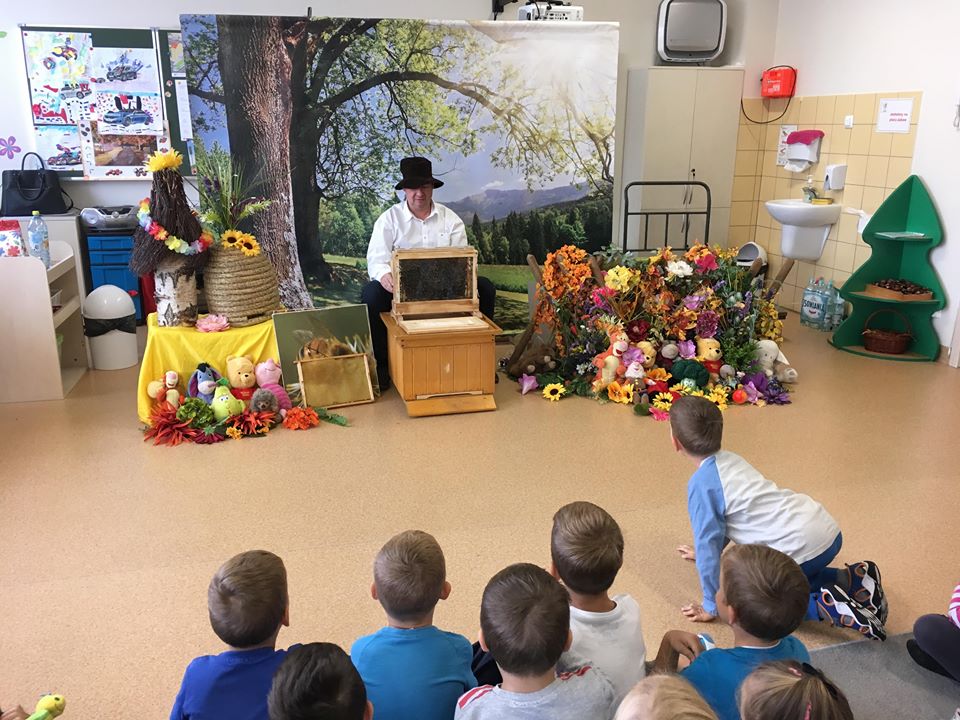 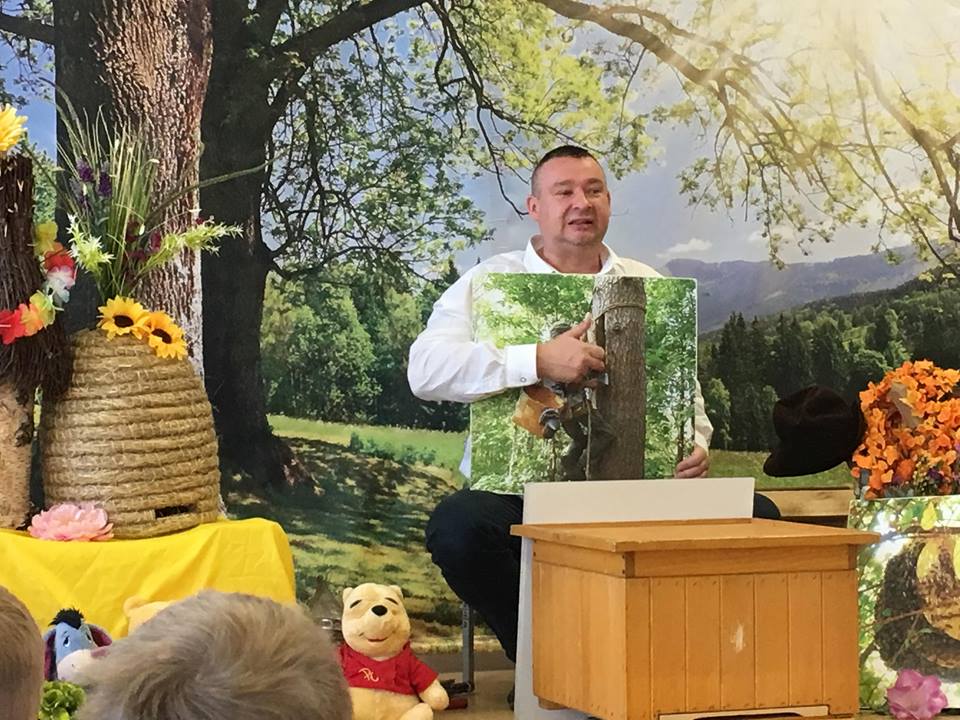 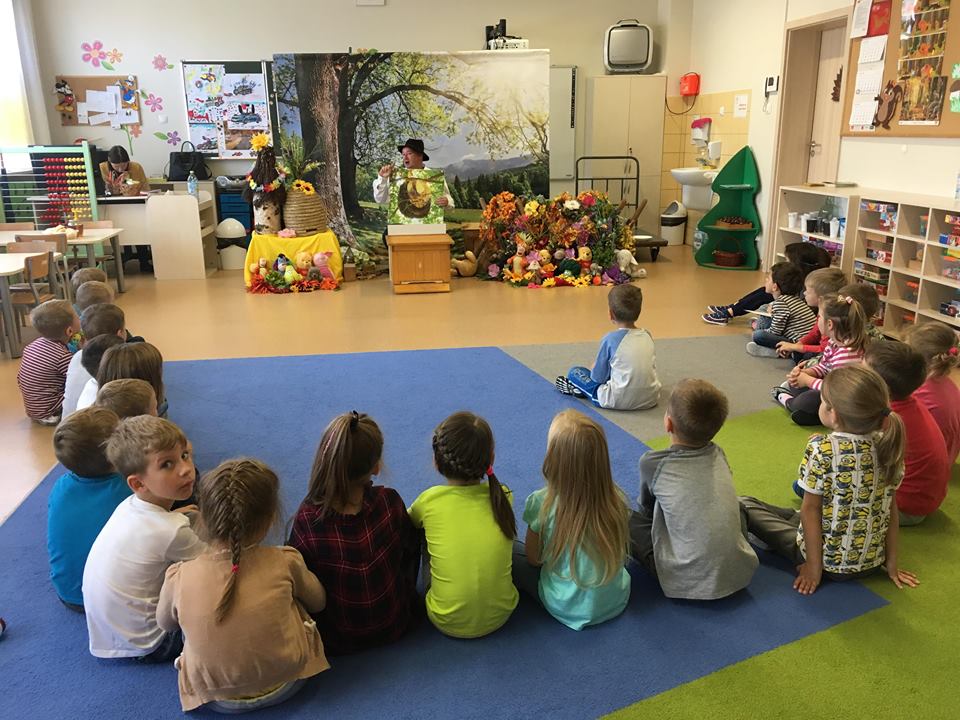 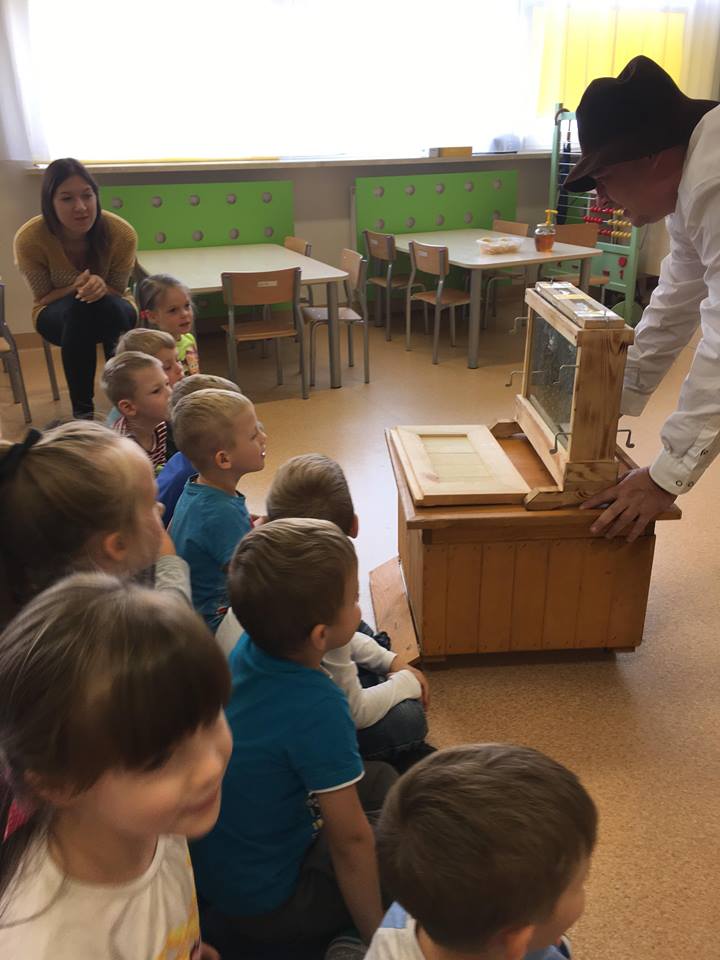 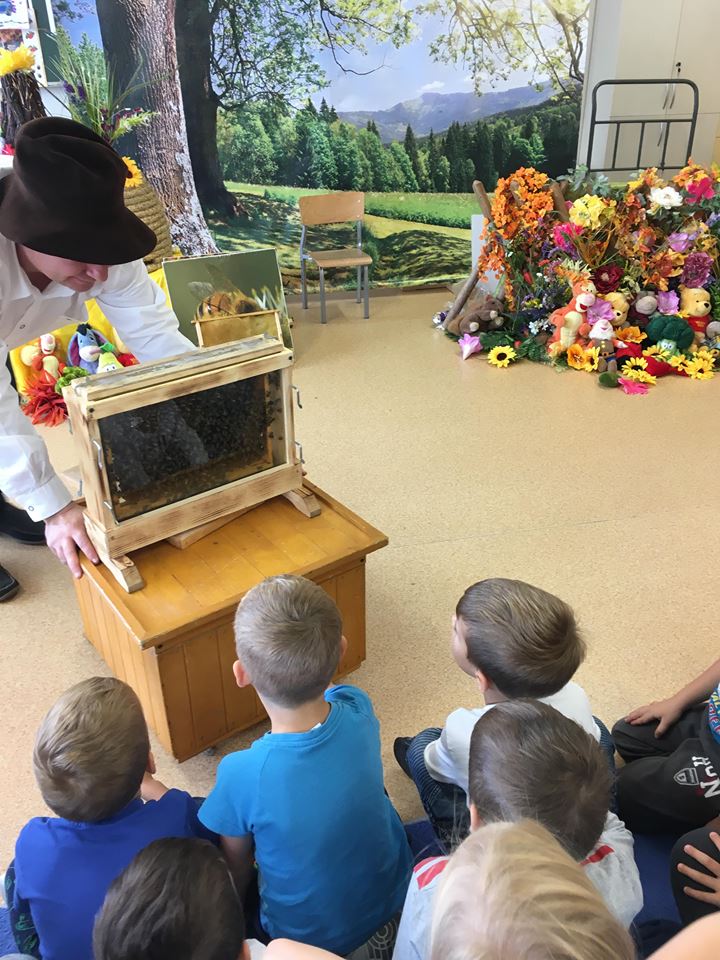 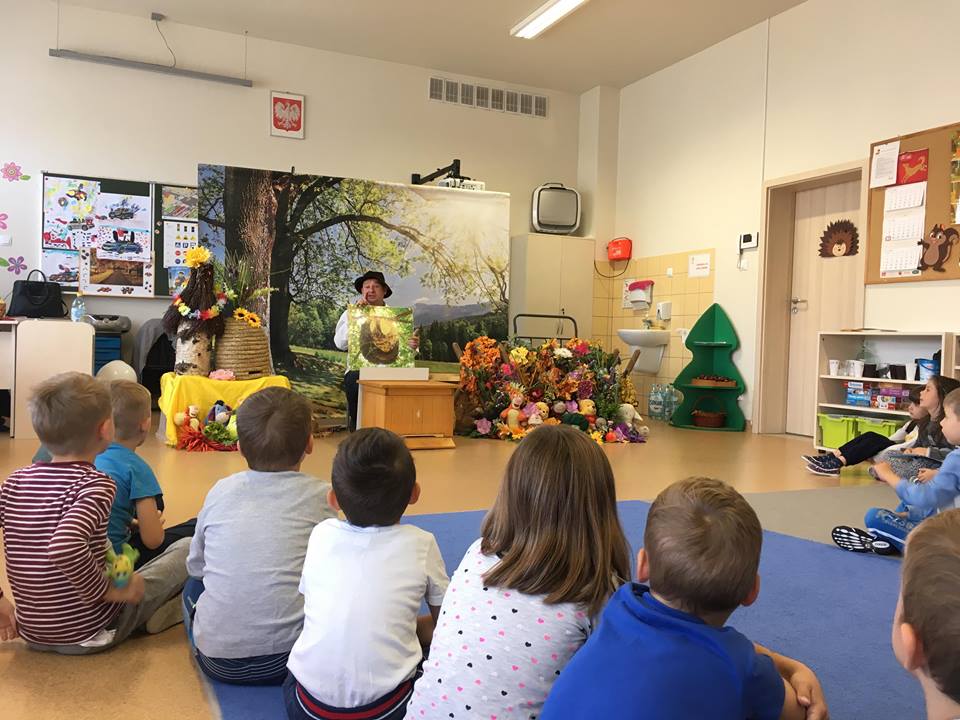